#4 The Scientific Method Notes
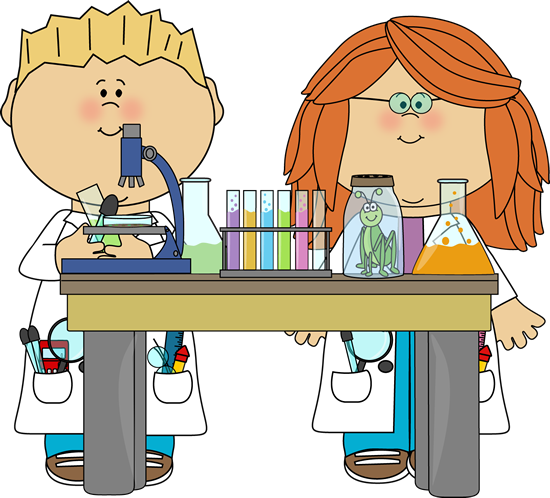 Warm-Up 8/29On the top of page 4 write a newspaper headline for this picture using exactly 8 words
Scientific Method
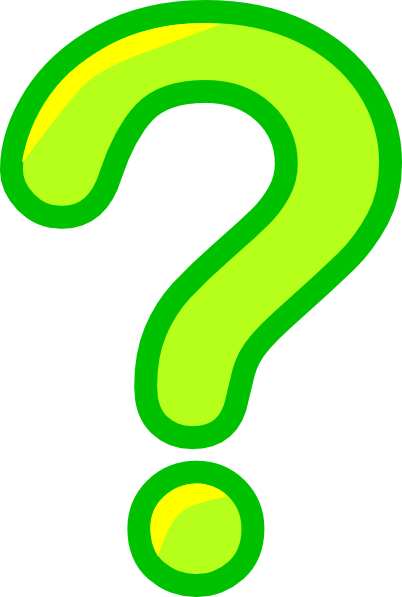 *1. State the problem

*Often in the form of a question 
*Sometimes requires research 



So when thinking about what you are going to wear today… who can state the problem
*Scientific Method
2. Form a hypothesis

(Possible solution/answer to the problem)
It’s an educated guess
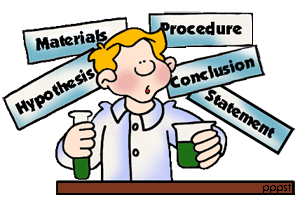 *Scientific Method
#3 Gather materials to do experiment  

This should be listed in specific detail
Consider the variables being used (independent and dependent)
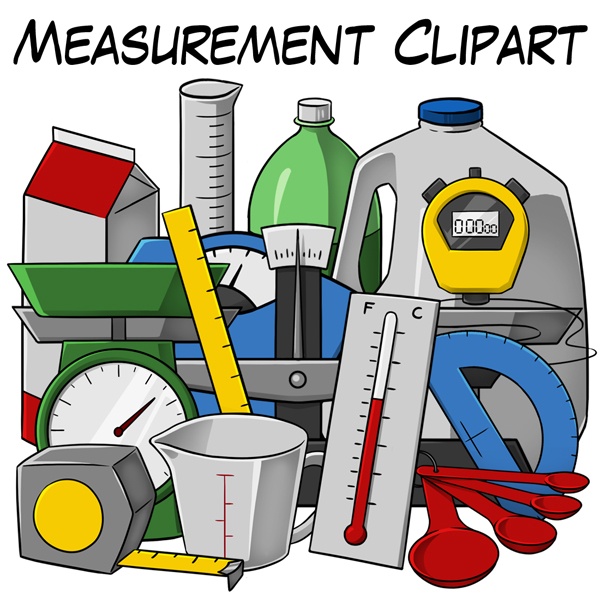 *Scientific Method
#4 Do the experiment 

Also known as the procedures 
This is where you test your hypothesis.
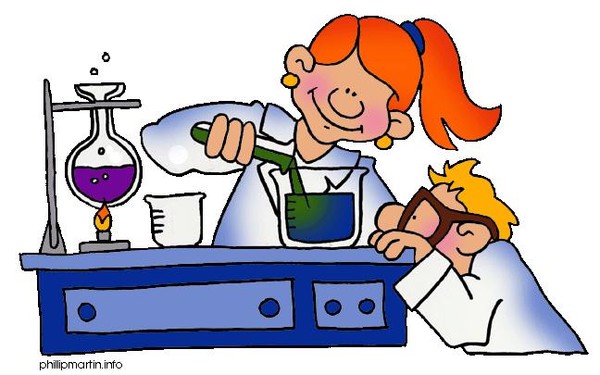 *Scientific Method
5. Record and analyze data

Organize all of your information by creating graphs and charts
Compare information
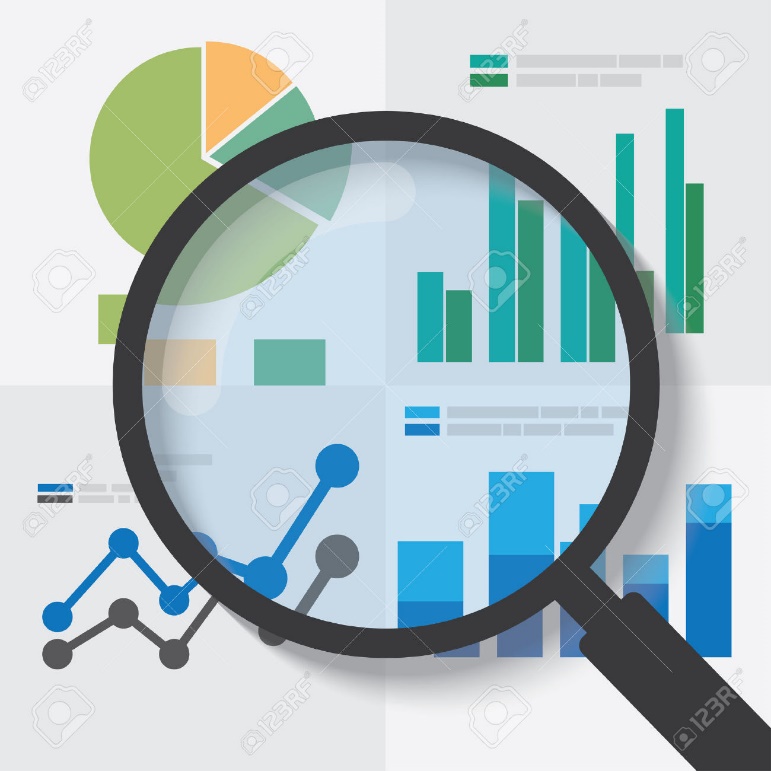 *Scientific Method
6. State the conclusion 

Answer the problem in step #1, use data to back up your answer
State what your hypothesis was and if it was correct or incorrect
Are there other variables you didn’t consider?
Everything should be in a complete sentence (as if the reader had no idea what you were talking about).
*Parts of an experiment
Control vs. Variable

Control : The thing in the experiment that does NOT change
Variable : The thing that changes or has different values.
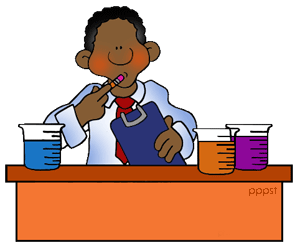 *2 types of variables
Independent Variable : the part of the experiment that is changed by the experimenter.
Example: moldy bread experiment – wrap plastic wrap around a piece of bread compare how fast it will mold compared to the control

Dependent Variable : The part of the experiment that is affected or changed because of the independent variable.
Example- moldy bread -  amount of mold on bread and how fast the mold grows it will change due to one being wrapped and the other not.
Cool down activity
Come up with an acronym to help you remember the correct order of the scientific method
(for example the order of operations in math is PEMDAS- “please excuse my dear aunt sally.”) 
P-
H-
M-
E-
D-
C-